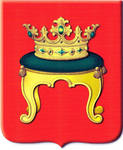 Мир вокруг нас
Наш город
Тверь
С высоты птичьего полёта…
Карта Твери
Памятник Михаилу Тверскомуустановлен в 2008 году
Тверь
 (в 1931—1990 гг. — Кали́нин) —
 город в России, расположенный на берегах реки Волги в районе впадения в неё рек Тьмаки и Тверцы. 
Тверь основана в 1135 году
 с 1247 года — центр Тверского княжества…
Город Тверь – лицо России!В мире много городов,Но тебя древней, красивейНе найти, ты весь таков.Здесь суворовцы лихие,Ходят в кепках набекрень.С ними девы молодые -Это завтрашний наш день!Русь с тобой неразделимаЗначит вам дано блистать.Край Тверской, такой любимый -Моей Родине под стать. Здесь берут своё началоМного всем известных рек.Селигер…. Жаль очень малоЕсть озёр таких в наш век.
Автор: Гаврюшкин Александр Евгеньевич
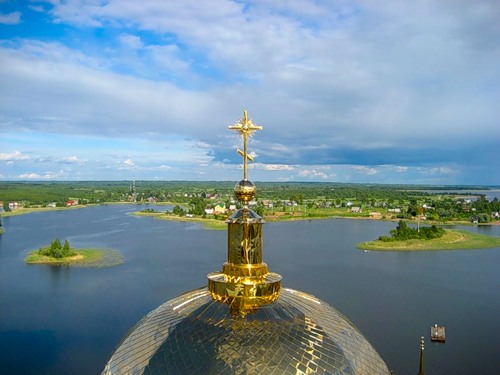 Что это?Течёт, течёт, не вытечет.Бежит, бежит, не выбежит
Какие реки протекают в нашем городе?
Волга, Тверца, Тьмака
Тверская область – край густых, задумчивых лесов, плавных рек, тихих озёр. Именно здесь, в Осташковском районе, находится исток великой русской реки Волги.
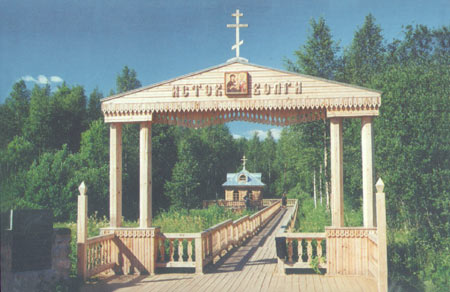 Волга
Новый мост
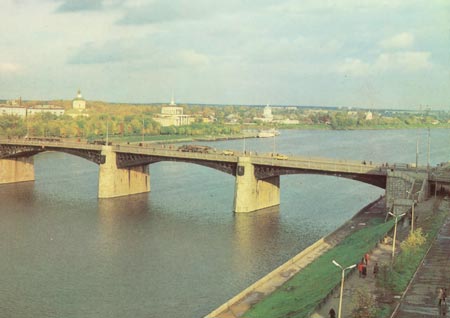 А я без Волги просто не могу. Как хорошо малиновою раньюПрийти и посидеть на берегу 
И помолчать вблизи ее молчанья.
                          А.Дементьев
Старый мост
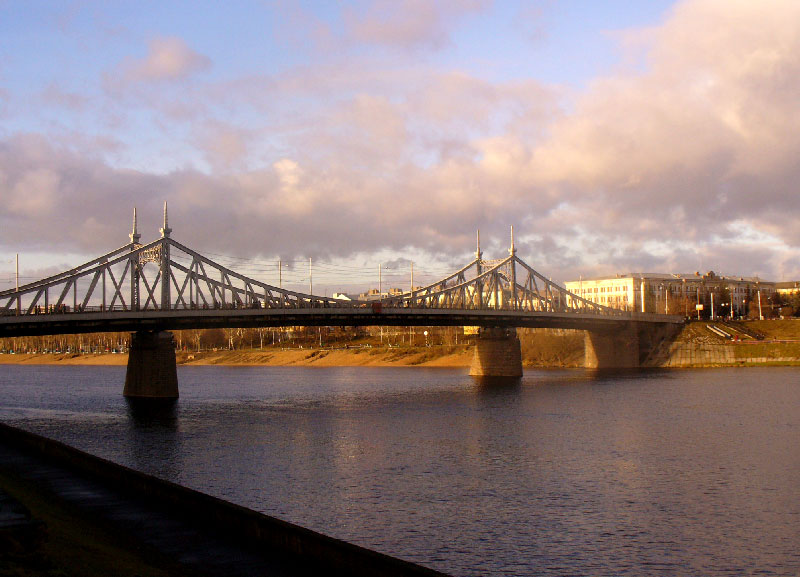 Площадь Ленина
Тверь — крупный промышленный, научный и культурный центр. Город разделён на 4 района (Заволжский, Московский, Пролетарский, Центральный). Население города (по данным на 2010 год) насчитывает 410 400 человек.
Памятник Афанасию Никитину . Великий Тверской путешественник, первооткрыватель Индии, автор "Хождение за три моря»
Основные достопримечательности города - Императорский Путевой дворец, церковь Белая Троица, памятник Афанасию Никитину - интересны не только жителям города, но и его гостям.
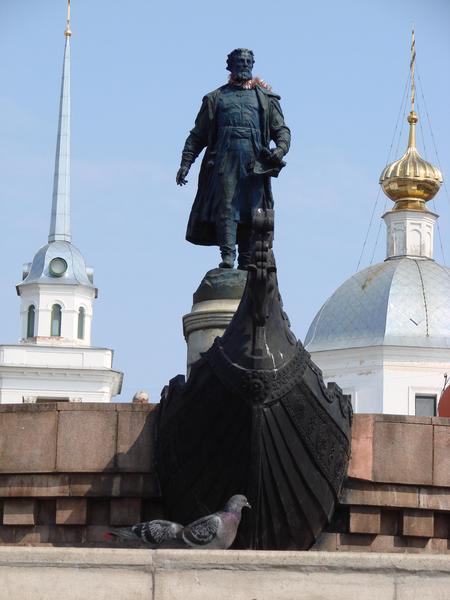 Памятники города Твери
Памятник Салтыкову- Щедрину
Тверскую Губернию часто посещал великий русский поэт А.С.Пушкин.
Памятники города Твери
Памятник И.А.Крылову
Памятник Михаилу Кругу
автору-исполнителю русского шансона
Сейчас Тверь – крупный центр науки и культуры. К услугам жителей и гостей города известный в стране драматический театр, филармония, театр детей и молодежи, театр кукол, цирк, много музеев.
                                 Картинная галерея
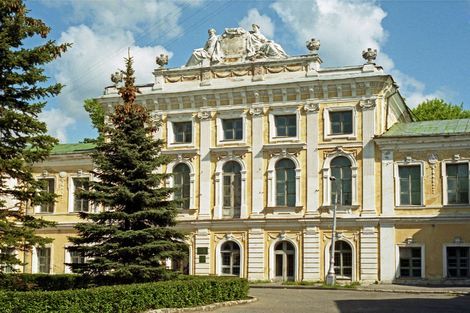 Театры в Твери
Драматический театр
филармония
Театры в Твери
Театр Кукол
Театр Юного зрителя
цирк
Кинотеатр «Звезда»
Исторические памятники Твери
главная достопримечательность города—
 Путевой дворец императрицы Екатерины
Речной вокзал
Церкви в Твери
Белая троица
Древнейший храм в Твери
Мусульманская мечеть
Фонтаны
Поющий фонтан
(находится на Комсомольской площади)
Фонтан у цирка
Современная Тверь
«Рюмка»
(одно из самых интересных зданий Твери)
НОЧНАЯ тВЕРЬ
Обелиск победы
Фейерверк в день города
Известные предприятия городаЗнаменитые экскаваторы
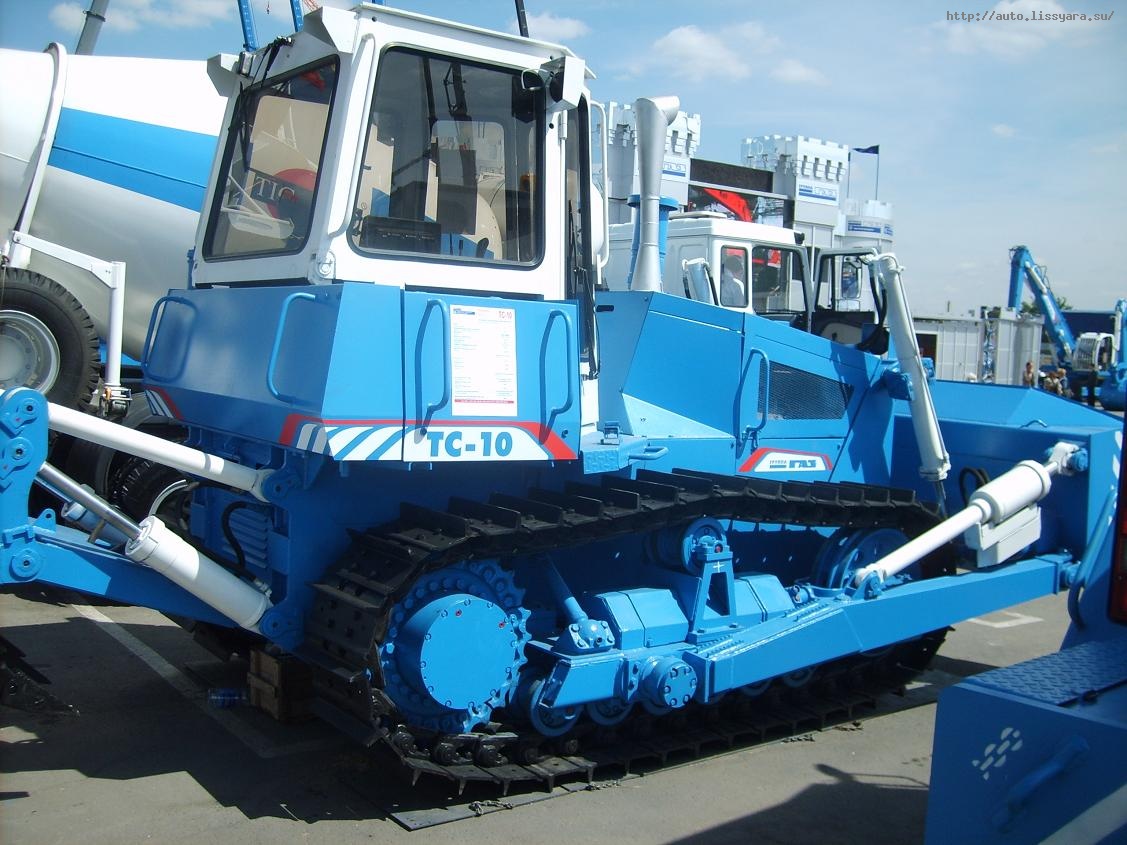 Продукция тверского вагонзавода
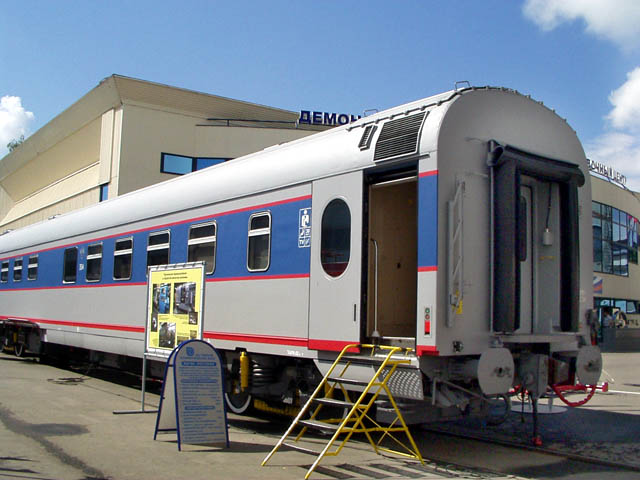 Престижные ВУЗы городаМедицинская академия(готовит стоматологов, педиатров, хирургов, терапевтов,фармацевтов)
Новое здание академии
Старое здание академии
Педагогический университет
(готовит преподавателей разных специальностей)
Политехнический университет
(готовит инженеров, строителей психологов,)
Военная академия воздушно-космической обороны
Выпускники академии
Наш город – родина известных вам людей
Михаил казаков
Снимался в журнале «Ералаш» и сериале «Папины дочки»
Ковальчук илья – 
Знаменитый хоккеист
Андрей ДементьевВыдающийся современный русский поэт и журналист  родился в Твери 16 июля 1928 года.
Я тебя не сравню с городами другими, Пусть красивые есть города на земле. Только где бы я ни был — Шепчу твое имя, И всегда, ты всегда откликаешься мне. 

Откликаешься песней над волжскою синью, Что уносят с собою на юг журавли... Город мой, Ты — частица великой России, И дороже ее нет на свете земли...
                                                              1965